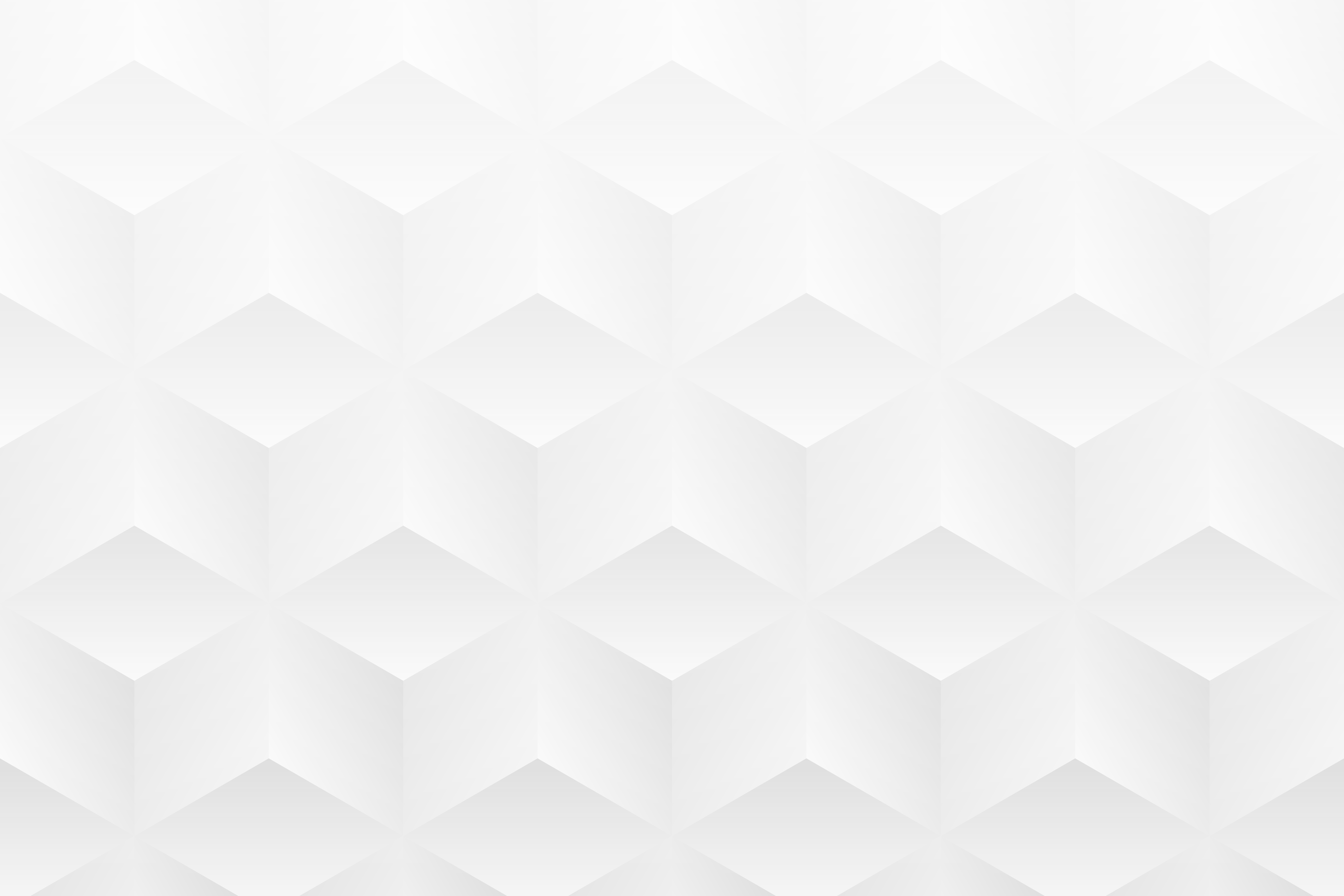 COMPARATIVE STUDY TEMPLATE FOR POWERPOINT EXAMPLE
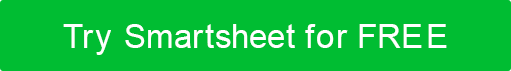 CREATED BY
Romy Bailey for POSITIVE CHARGE

DATE
MM/DD/YY
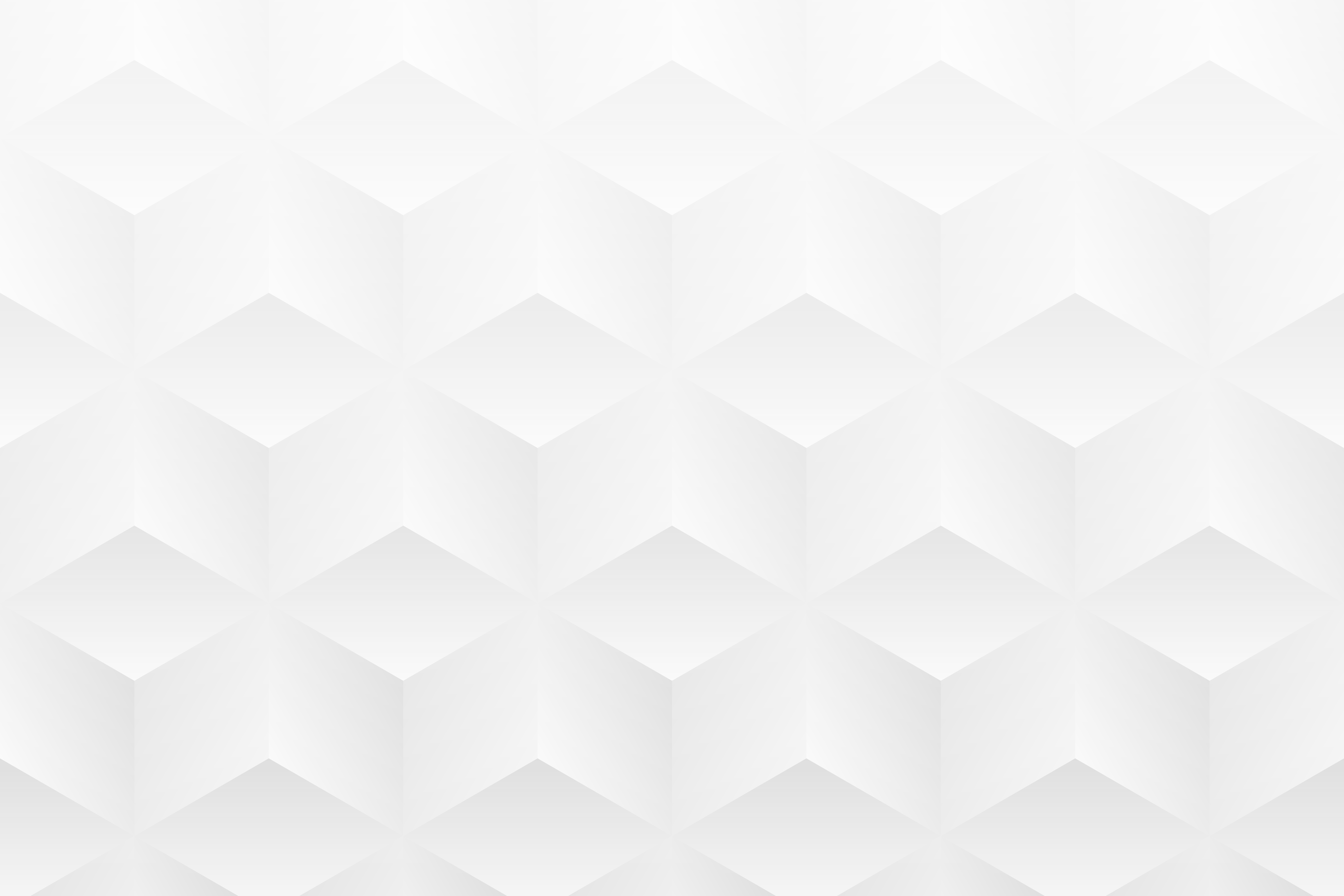 SIDE-BY-SIDE COMPARISON
On the left side, describe the first item, concept, or strategy you are comparing, detailing its key features, benefits, and potential drawbacks. On the right side, do the same for the second item, concept, or strategy. This layout is ideal for doing an in-depth comparison of two different elements.
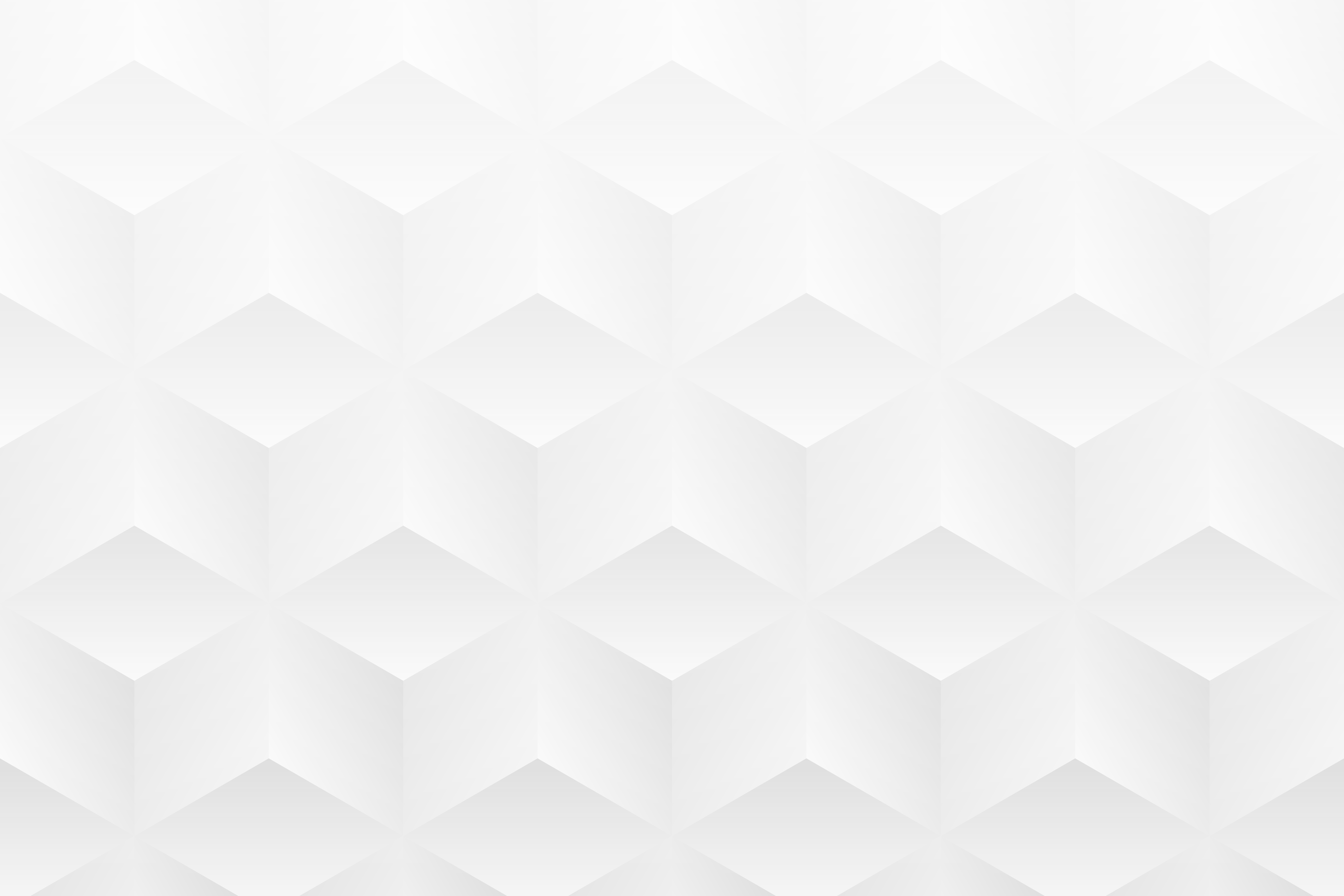 PAST YEAR vs CURRENT YEAR
For each of the items, provide a brief analysis comparing Past Year and Current Year data. Explain the significance of the changes that have occurred and what they indicate about performance, trends, or improvements. Compare yearly performance or progress. Include relevant percentages and explain briefly why each item has changed or maintained consistency over the years.
PAST YEAR
CURRENT YEAR
25%
15%
70%
85%
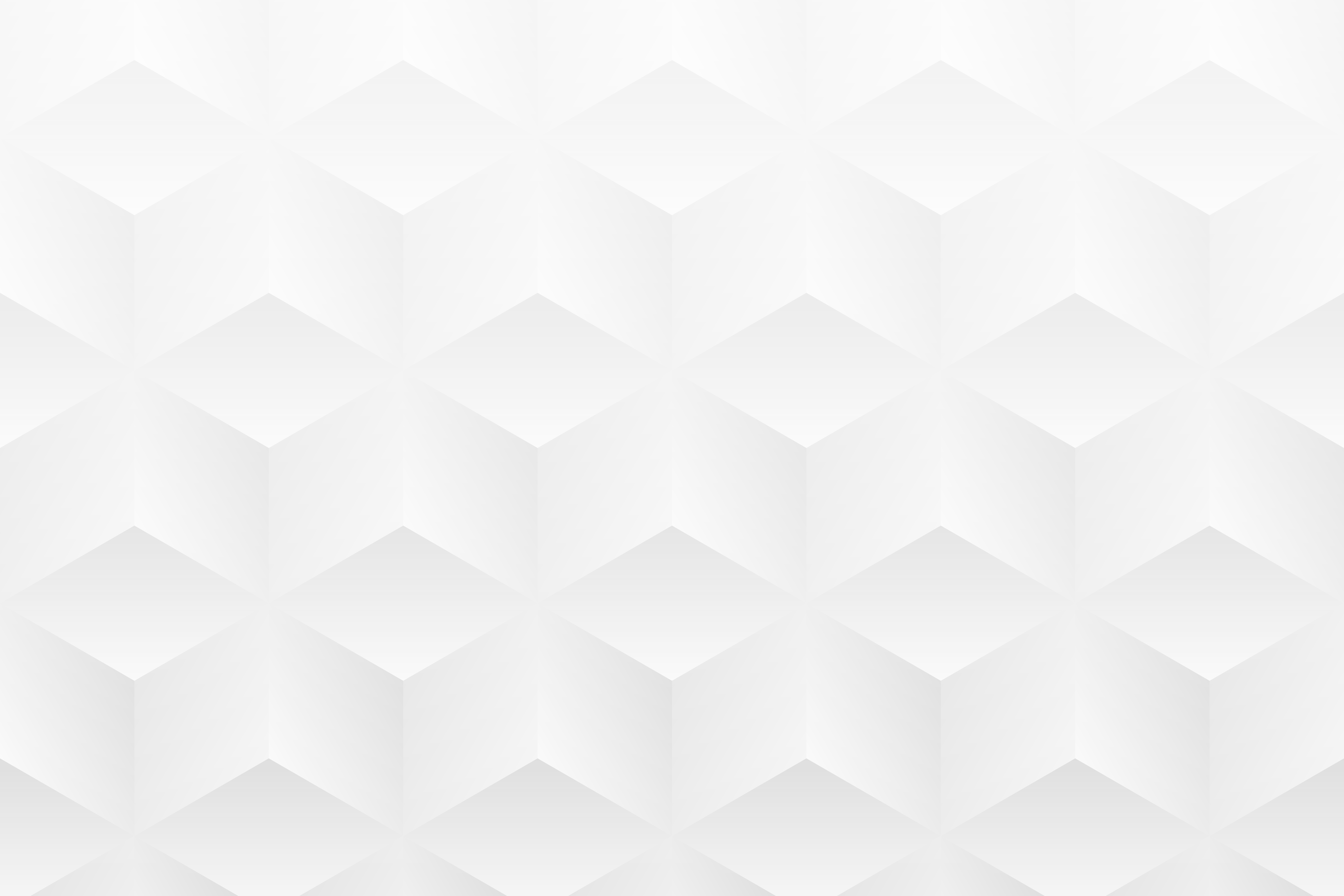 YEAR-OVER-YEAR VERTICAL BAR CHARTS
This bar chart displays the growth of Positive Charge over the last three years in these key areas: network expansion (number of charging stations), fleet size, and revenue. Each bar represents a year.
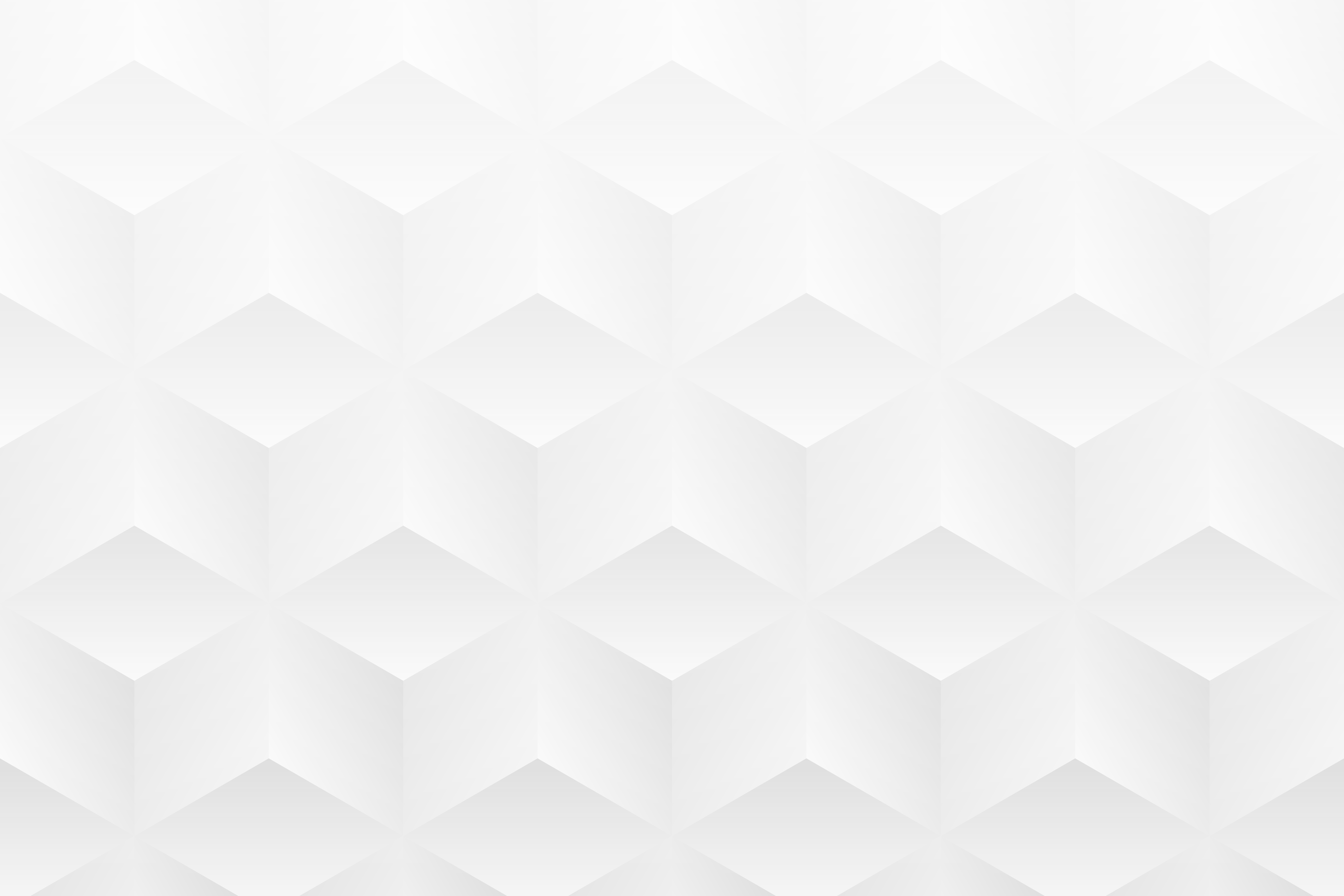 COMPARATIVE ANALYSIS
ANALYSIS: Compare the traditional and innovative models in terms of efficiency, cost-effectiveness, and customer satisfaction to highlight the impact of Positive Charge's advanced approach.
vs.
OPTION A
OPTION B